Возрастные особенности развития детей 5 – 6 лет
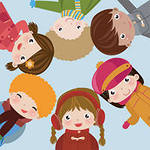 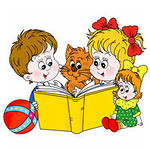 Основные достижения
произвольность психических процессов (восприятия, внимания , памяти)
 особенности общения сверстников
 дальнейшее развитие игровой деятельности
изменения в образе – Я
освоение мыслительных средств
Развиваются умение обобщать, причинное мышление, воображение, речь
 дальнейшее развитие изобразительной деятельности
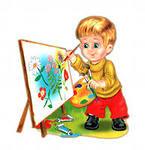 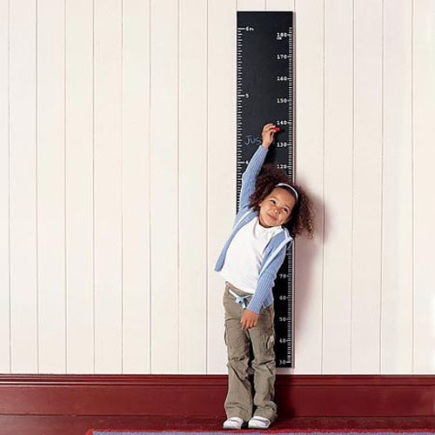 Анатомо-физиологические особенности
Возраст 5-7 лет называют   «периодом  первого вытяжения». За год ребенок может вырасти на 5-10 см , но у детей шестого года жизни чуть ниже.
По средним данным рост ребенка пяти лет  составляет около 106-107 см,
 масса тела 17-18 кг.
   На протяжении шестого года жизни средняя прибавка массы тела в месяц составляет 200,0 г,  а роста  0,5 см.
На шестом году жизни ребенка совершенствуюстя основные нервные процессы: возбуждение и особенно торможение.  Но   свойства нервных процессов, особенно подвижность, развиты еще недостаточно. Поэтому ребенок порою медленно реагирует на экстренную просьбу.
К шести годам  у ребенка хорошо развиты крупные мышцы туловища и конечностей, но по-прежнему слабы мелкие мышцы, особенно кистей рук.
Позвоночный столб ребенка  пяти –семи лет чувствителен к деформирующим воздействиям. Поэтому необходимо следить  за посильностью нагрузок,  следить за осанкой ребенка  - обязательное условие его нормального развития!
У детей этого возраста наблюдается и незавершенность строения стопы. Небходимо прислушиваться к жалобам детей на усталость и боль в ногах при  ходьбе  и стоянии..
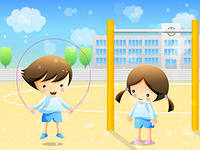 Психологический портрет
Дети  вступили в старший дошкольный возраст. Они впервые начинают ощущать себя самыми старшими среди  других детей  в детском саду. 
 это  - начало активной подготовки к школе.
 это – важнейший период формирования личности.
   У ребенка появляется  способность представлять себе и удерживать  в сознании цепочку взаимосвязанных событий. Это позволяет ему понимать прошлое и будущее, накапливать знания о росте и развитии в мире живой природы, о процессах изготовления какой-либо вещи, приготовлении блюда и т.п..
   Ребенок пытается восстановить линию собственной жизни, вспомнить, каким он был маленьким, задает об этом вопросы взрослым: что он ел, как говорил, как спал. 
Детей волнуют важнейшие вопросы жизни,  они умеют сдерживать чувства и произвольно контролировать свое поведение. Им нужен собеседник, с которым они могли бы обсудить волнующие темы.
      Пятилетние дети влюбчивы. Объектом влюбленности  может стать человек любого возраста. Вместе с влюбленностью приходит и ревность. Нередко мальчики начинают ревновать свою маму к отцу, а девочка – наоборот.. Это порождает агрессивные выпады.
   Если  до сих пор ребенка интересовал преимущественно  окружающий мир, то в пять лет к последнему присоединяется интерес к взаимоотношениям людей.  Под воздействием этих интересов представления ребенка о «Я» реальном и    «Я»  идеальном дифференцируются более четко.
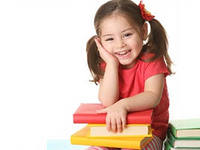 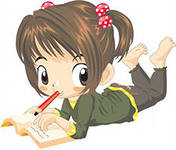 Психологический портрет
Дети обладают прекрасным «чутьем»  на реальное отношение к себе и другим. Они остро чувствуют любую неискренность и перестают доверять человеку, который однажды обнаружил ее. 
К этому периоду жизни у ребенка накапливается достаточно большой запас знаний, который продолжает пополняться. Ребенок стремится поделиться своими знаниями и впечатлениями с окружающими, близкими ,сверстниками. 
Развитие произвольности и волевых качеств позволяет ребенку целенаправленно преодолевать определенные трудности, специфичные для дошкольника.
 Появляется интерес к математике, чтению. Основываясь на умении представлять что-либо, ребенок может решать простые геометричсские задачи.
Ребенок уже может запомнить что-либо целенаправленно.
Развивается изобразительная деятельность детей. Это возраст наибо­лее активного рисования
Кроме коммуникативной функции   речи , ребенок  может  логически и последовательно выстраивать свои действия и рассказывать об этом. Старший дошкольник способен различать весь спектр человеческих эмоций, у него появляются устойчивые чувства и отношения.
Формируются  «высшие чувства»
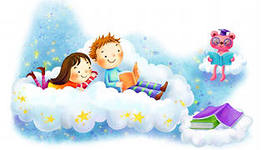 К интеллектуальным чувствам можно отнести
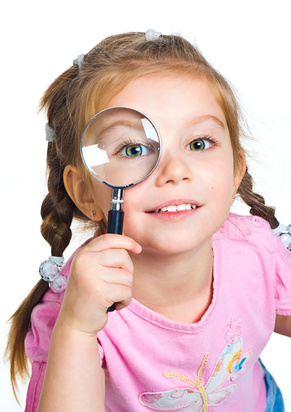 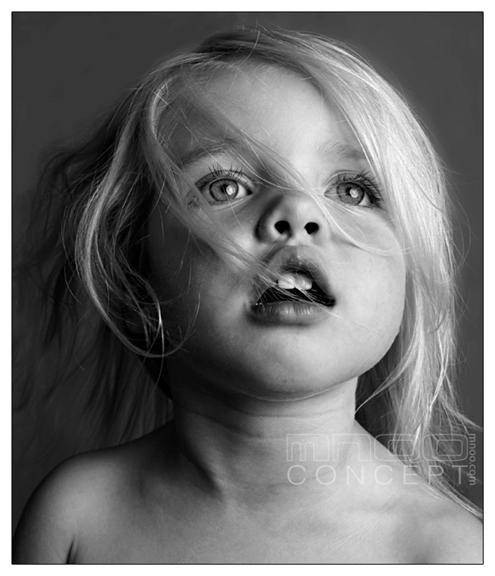 К эстетическим чувствам можно отнести
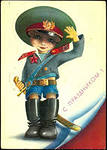 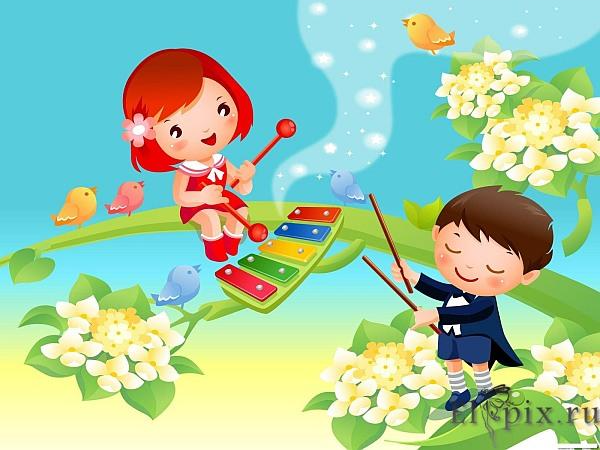 У ребенка необходимо формировать привычку нравственного поведения
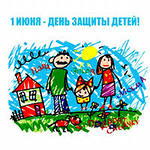 Старший дошкольный возраст, является очень важным в развитии познавательной, интеллектуальной и личностной сферы ребёнка
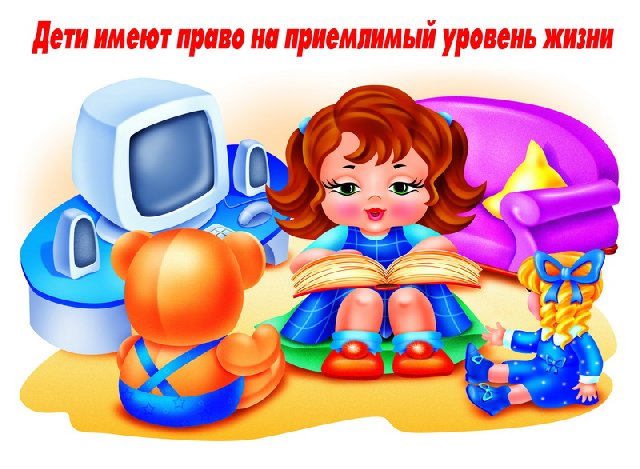 Происходит развитие всех познавательных процессов: внимания, восприятия, мышления, памяти, воображения.
Этот период называется сензитивным (особеннно чувствительным) 
Для  развития используется более усложненный игровой материал(палочки Кюизнера, блоки Дьенеша, кубики Никитина, «Танграм» и др.),.
 Очень полезно играть с детьми в словесные игры, так как ребёнок уже использует в своей речи синонимы, антонимы, различает гласные и согласные звуки, может определить количество слогов в словах, место звука в слове (в начале, середине, конце слова). 
Хорошо развивает логическое мышление конструктор, кубики, пазлы, различные головоломки, где задания строятся на видовой, тематической классификации, заставляют работать внимание, зрительное восприятие и мышление ребёнка.